~~歡迎蒞臨~~六年孝班
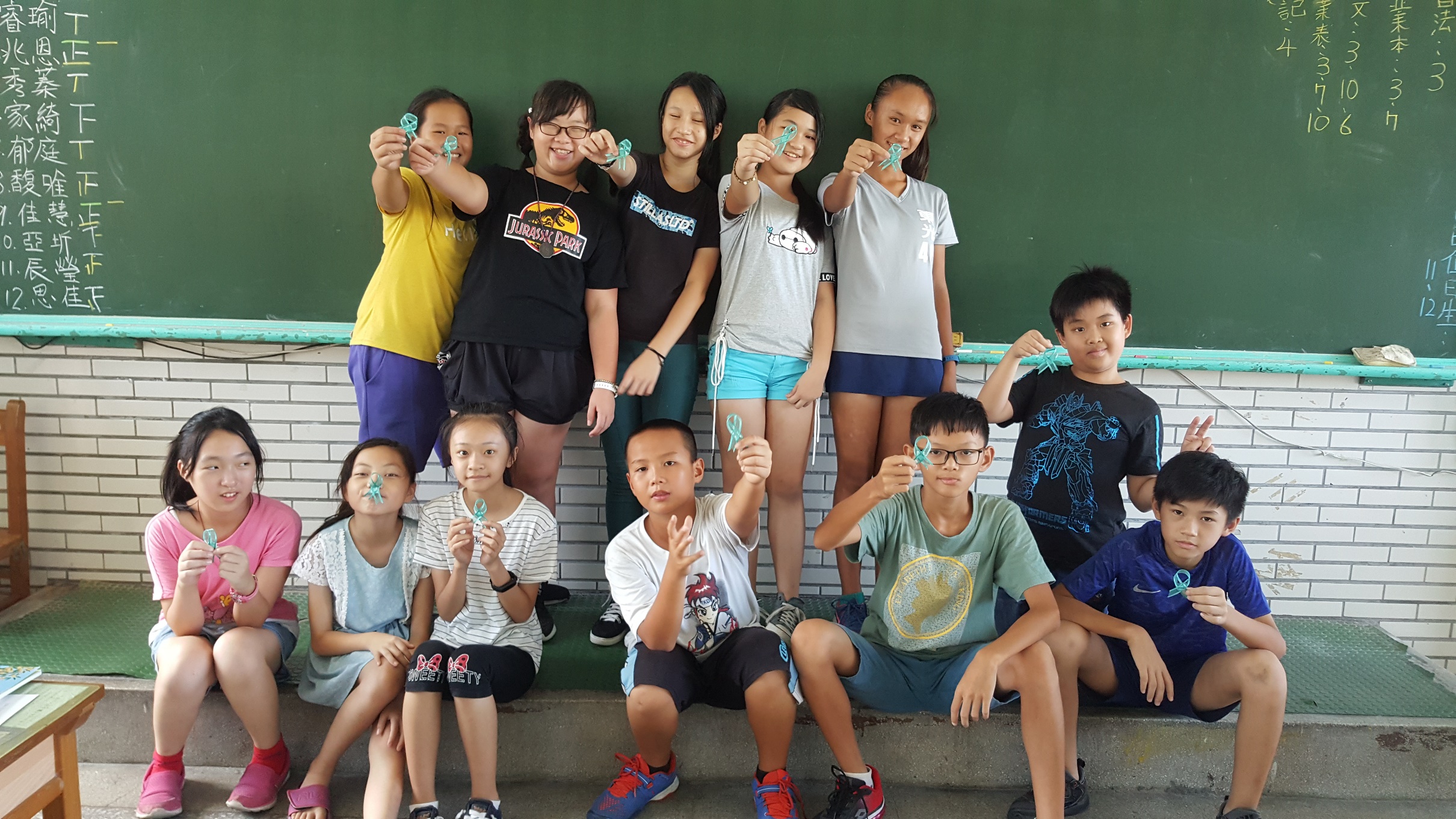 基隆市東光國民小學106學年度第一學期六年孝班  班級經營計畫
中華民國106年9月12日
報告大綱：
一、導師簡介       二、前言
三、經營目標       四、經營理念
五、生活學習       六、學業學習
七、親師交流       八、親師生配合
九、感謝               十、Q&A
~~每位孩子皆是最珍貴的珍寶，具有無比的潛能。讓孩子永遠不要看輕獨一無二的自己。
班導師檔案
姓名：江佳妙
行動電話：0912-278629
家用電話：02-24283618
學歷：
銘傳大學觀光事業學系碩士班
國立臺灣海洋大學河海工程學系碩士班
國立臺灣海洋大學師資培育(加修特殊教育)
前    言
孩子在成長茁壯的歷程中，需要家長與老師共同的關懷。
期望透過師、生、親三方面的互動，能讓孩子具有學習與情緒管理兩大能力，為孩子未來的快樂人生打下良好的基石。
教育的目標是開發孩子的潛能、建立自信並培養正確的人生價值觀。
期盼每個孩子能喜悅並自信度過豐富快樂的童年。
經營目標
培養兒童主動學習、積極向上、樂觀的生活態度。
加強生活教育，養成愛整潔、有禮貌、守秩序的好習慣。
啟發兒童的潛能，培養獨立思考與解決問題能力。
訓練兒童能愛惜自己並注重身體健康。
培養兒童能分工合作、注重團隊精神。
適才適性的教學方式，發展兒童的多元智慧。
運用多媒體教學，讓學童在生動活潑的教學活動，快樂學習。
經營理念
培養孩子主動學習、認真負責、主動關懷他人。
發掘兒童特殊才能，引發學習興趣，發揮個人特色。
加強品德教育，以獎勵加強孩子生活常規。
加強師生互動，鼓勵學生自發全方位的學習。
教學環境以安全及整潔為重，配合課程內容塑造創意的環境。
每個學生都是老師的寶貝，常給關懷照顧。
建立班級聯絡網，加強親師生的聯繫，維持密切的溝通與合作。
生活學習
責任學習：
採用「我們一班都是懂事長」制度，讓每個孩子各展才華，培養負責的態度。
學習服務及培養生活能力之外，更可培養其責任感與自信。
在全班孩子的共同合作之下，建立一個快樂的學習環境。

每天吃早餐準時到校：
上學時間為7：30，希望孩子早睡早起，在家裡從容吃早餐；培養守時觀念。

閱讀習慣養成：
營造「持續默讀」（SSR,Sustained Silent Reading）晨讀環境，養成閱讀興趣與習慣。

小日記與週記：
每天在聯絡簿上寫小日記，養成反省與觀察體驗生活的習慣，並從中培養寫作的能力。

鼓勵學生參與學校社團、公共服務、分享好書或好的作品。
隨時整理環境整潔。
學業學習
養成預習和複習的習慣。
作業：
認真完成作業，並請家長聯絡簿簽名。
評量方式：
實施「多元評量」，包括口頭回答、作業評閱、實作、資料蒐集整理與實踐、上台報告及上課各項表現。
配合學校舉辦3次「總結性評量」，含第1次與第3紙筆評量與第2次多元評量各佔20%。
評分方式為總結性評量，共計60%，平時考20%，多元成績20%。
親師交流
請家長務必每天簽閱聯絡簿，以了解孩子的學習狀況。
家長如需利用電話與老師聯繫，請在晚上10時以前聯絡(班級聯絡網路LINE:ID~miaomiao129158)。
若孩子當天要請假，請在早上8:00前打電話或傳簡訊告知老師。
為避免影響學生受教權利，請家長選擇於每節下課時間來電或訊息，如需面議時請先與老師排定時間後再行前來；聯繫資料倘有更動，煩請主動告知老師。
敬邀家長多參與舉辦的戶外教學或是班級活動，陪伴孩子一起成長。
親師生配合
請家長鼓勵主動做家事，養成勤勞習慣，並能從中學習獨立與自治的能力。
儘量避免讓小朋友帶零食、玩具、過多金錢、貴重物品與很炫的東西到學校。
帶手機到校的同學，下課後才能開機，其他時間要關機，才能專心學習學校課程。
愛孩子，就要不吝惜讚美孩子，隨機給孩子「有憑有據」的讚美。
感  謝
讓孩子有正向的人生觀，有能力踏實經營自己的人生。
因為學習，人有無限的可能；因為放棄，多少機會失去。
孩子的成長過程中需要的不是一個無塵的環境或是完美的一百分，而是一次次嘗試與蛻變的機會。
未來的日子裡，我們是最親密的「教育合夥人」，讓我們相知相惜，攜手合作，成為支持孩子的一股力量。

--------家長與老師是孩子一生的貴人---------
Q&A